Тема 3.
Діяльність організацій з управління туристичними дестинаціями
Slide Title
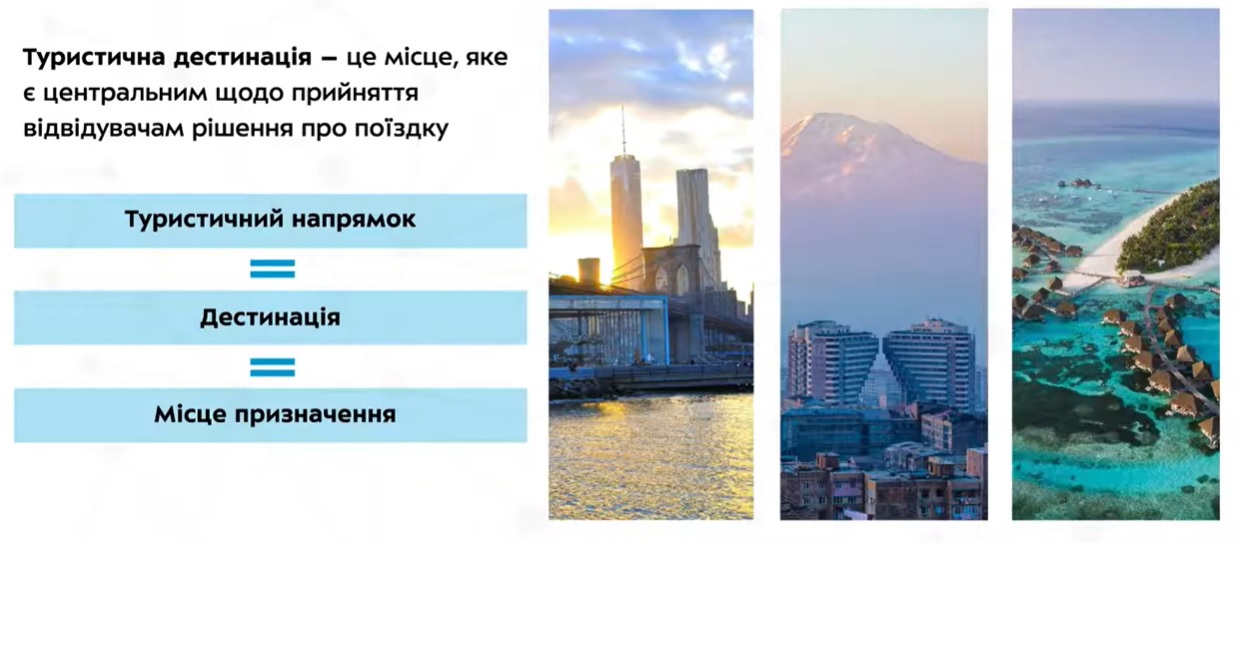 Make Effective Presentations
Using Awesome Backgrounds
Engage your Audience
Capture Audience Attention
Slide Title
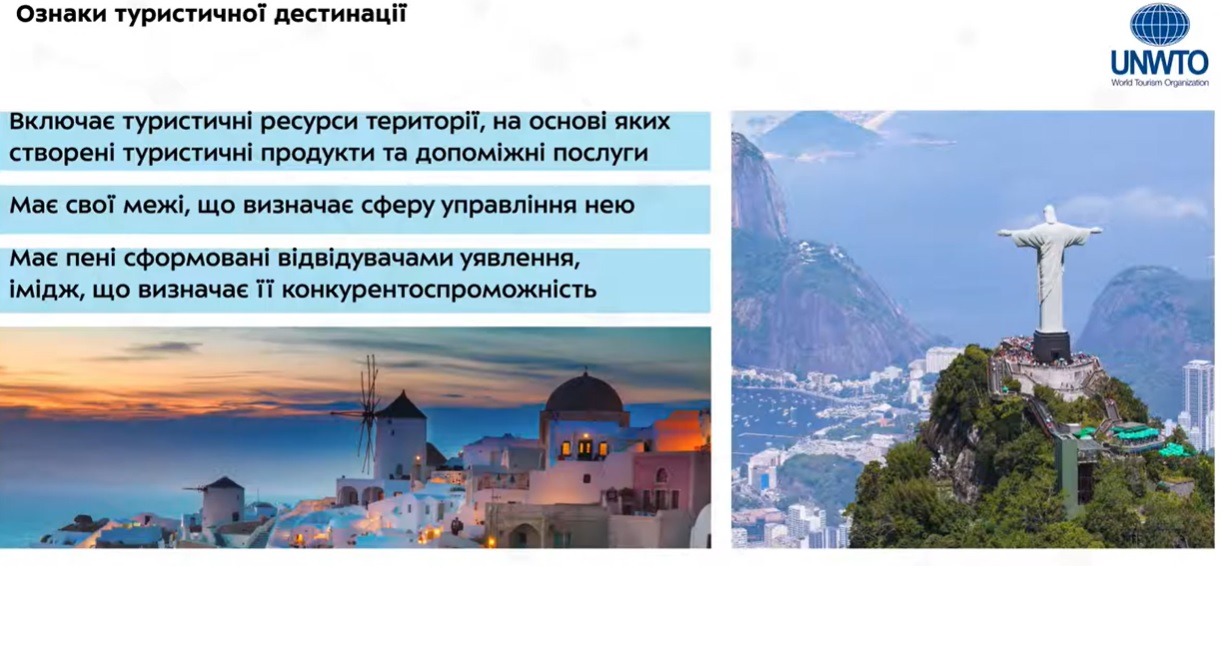 Make Effective Presentations
Using Awesome Backgrounds
Engage your Audience
Capture Audience Attention
Організації з менеджменту дестинацій (Destination Management Organisations – DMO) розглядаються як система управління туризмом і гостинністю на національному, регіональному та локальному рівнях. DMO це організації, що відповідають за менеджмент та / або маркетинг туристичної дестинації, прийнятий ЮНВТО.
Destination Management Organisations – DMO
Національний туристичний офіс або Національна туристична організація (НТО).
Завдання: розробити і сформувати туристичний продукт або продукти цієї дестинації та розкрутити їх на відповідних ринках. Підхід до розвитку і просуванню туристичної дестинації повинен ґрунтуватися на маркетингових дослідженнях. Проводячи таку роботу, НТО виступає від імені всієї дестинації та доповнює розробки і зусилля з просування турпродукту приватних туристичних компаній.
У вересні 2016 року Національну туристичну організацію було створено і в Україні.
Регіональна туристична організація (РТО) – це організація, до функцій якої відносять менеджмент та / або маркетинг регіону як дестинації. 
На регіональному рівні організації з менеджменту дестинації активно залучаються до вирішення завдань розвитку туризму різні зацікавлені сторони (стейкхолдери).
Регіональна ОМД виконує координуючу роль розвитку туристичної дестинації, акумулюючи інформацію і зусилля всіх стейкхолдерів (влади, бізнесу, вузів, асоціацій, туристів і мешканців) дестинації.
Як приклад, регіональної ОМД є Запорізька обласна туристична асоціація.
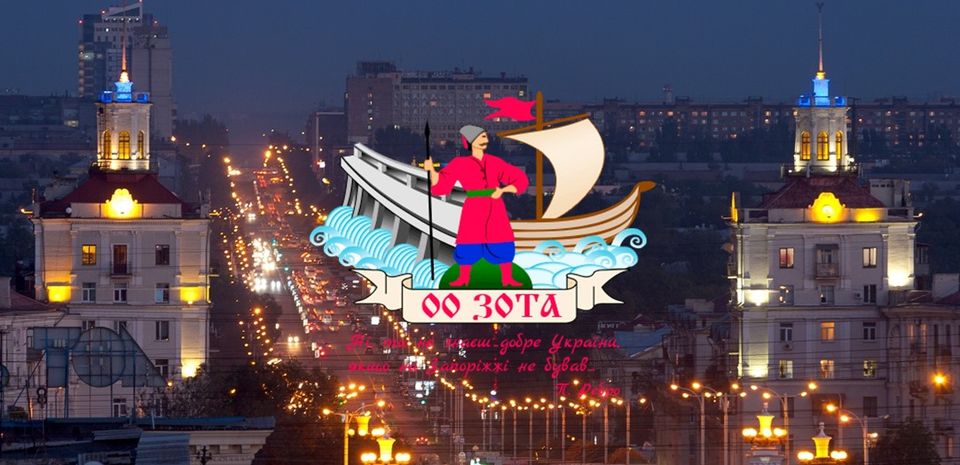 Місцева туристична адміністрація (МТА) – організація, що забезпечує менеджмент і/або маркетинг міста або туристичного центру. 
Як приклад, Департамент культури і туризму Запорізької міської ради.
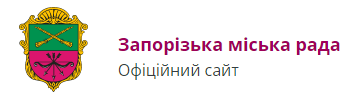 Практичне завдання
Вивчіть основні напрями діяльності НТО України (за регіонами) та запропонуйте перспективні напрямки розвитку.